Risco de Crédito e Gestão Financeira
Soluções Adicionais Para Riscos Menos Tradicionais
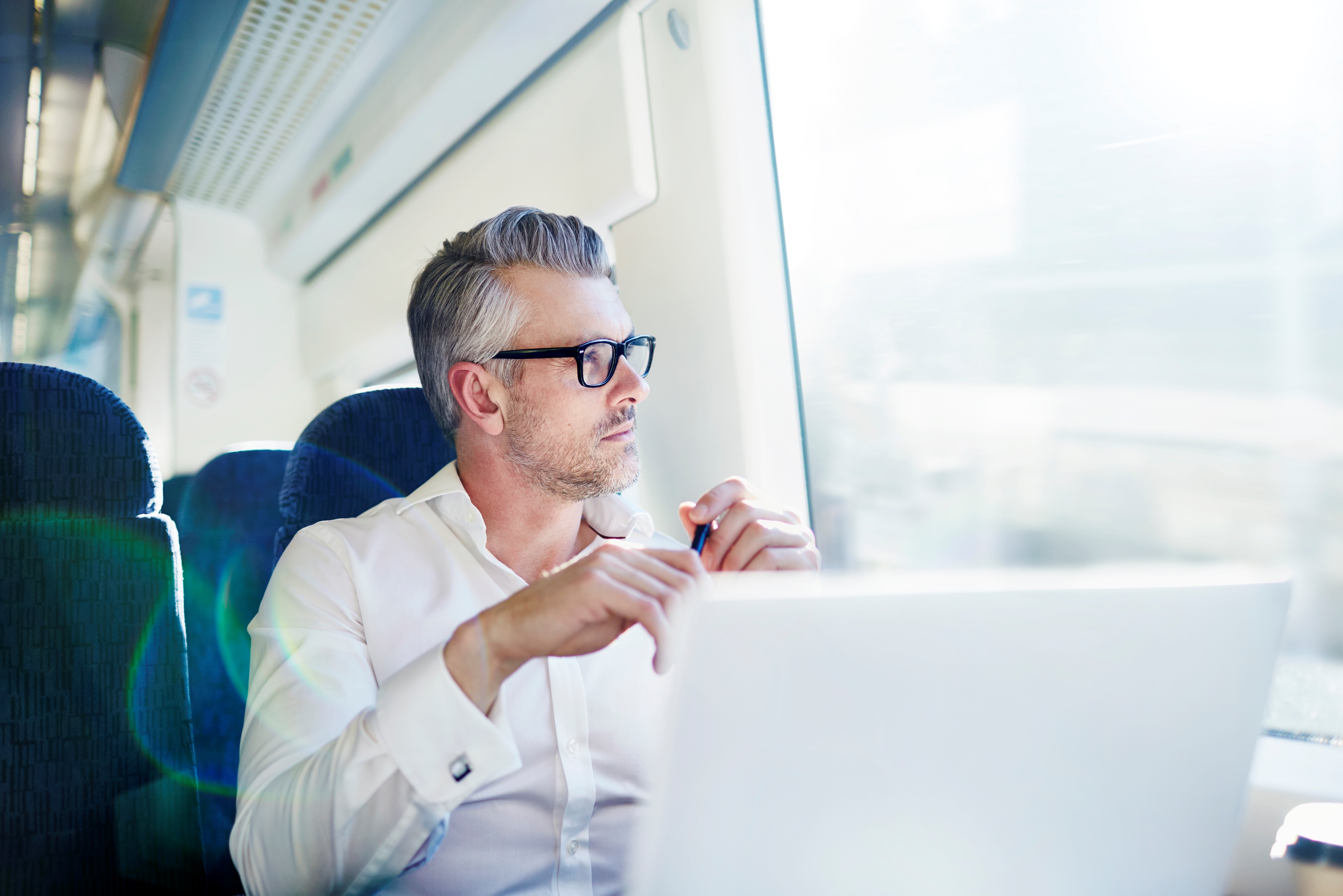 John, Risk Manager de uma empresa do setor automotivo
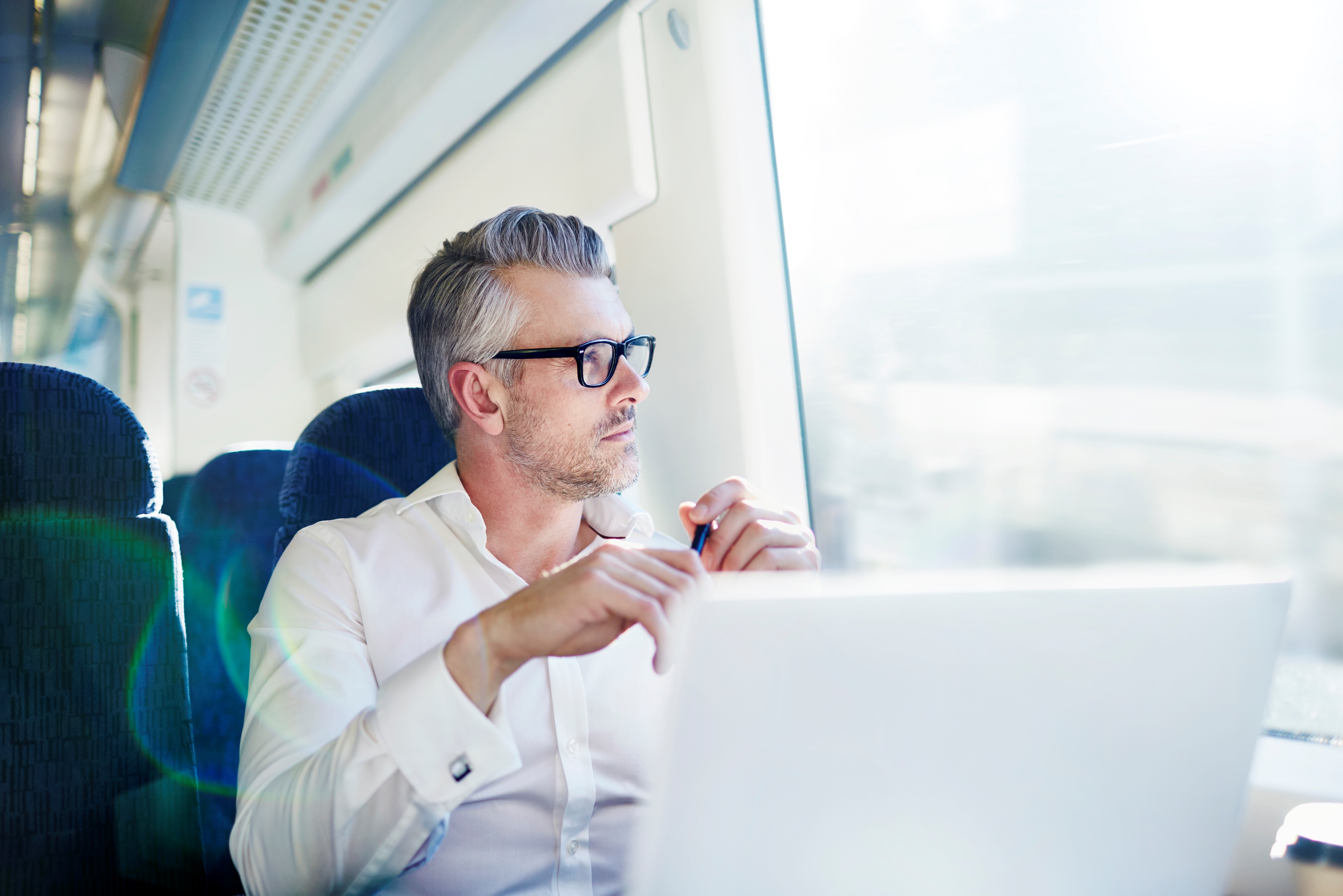 “Preciso de mais previsibilidade nos limites de crédito para meu portfolio de recebíveis.”
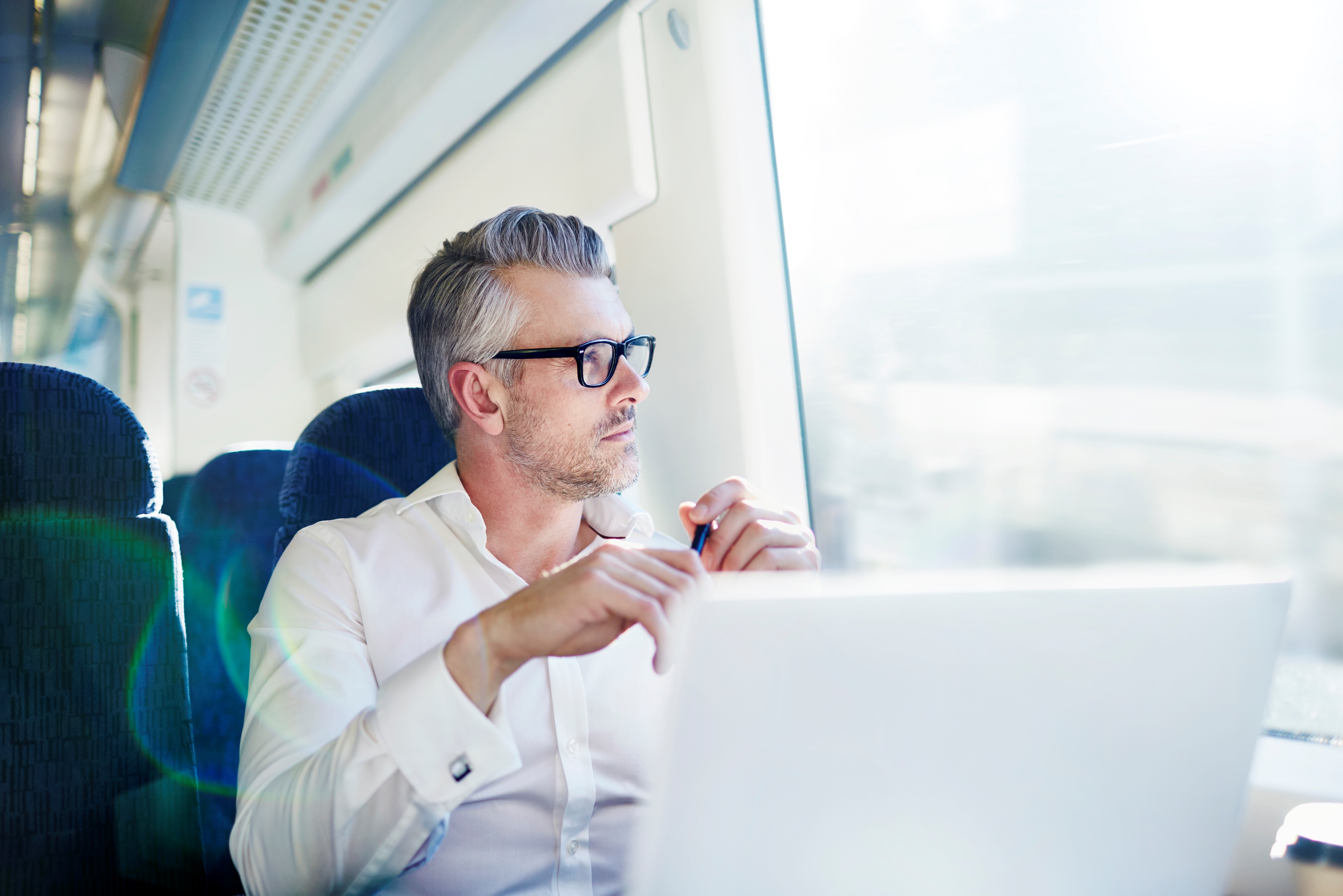 “Além disso, tenho clientes que são empresas de capital misto ou públicas, que foram excluídas de cobertura do meu seguro de crédito atual.”
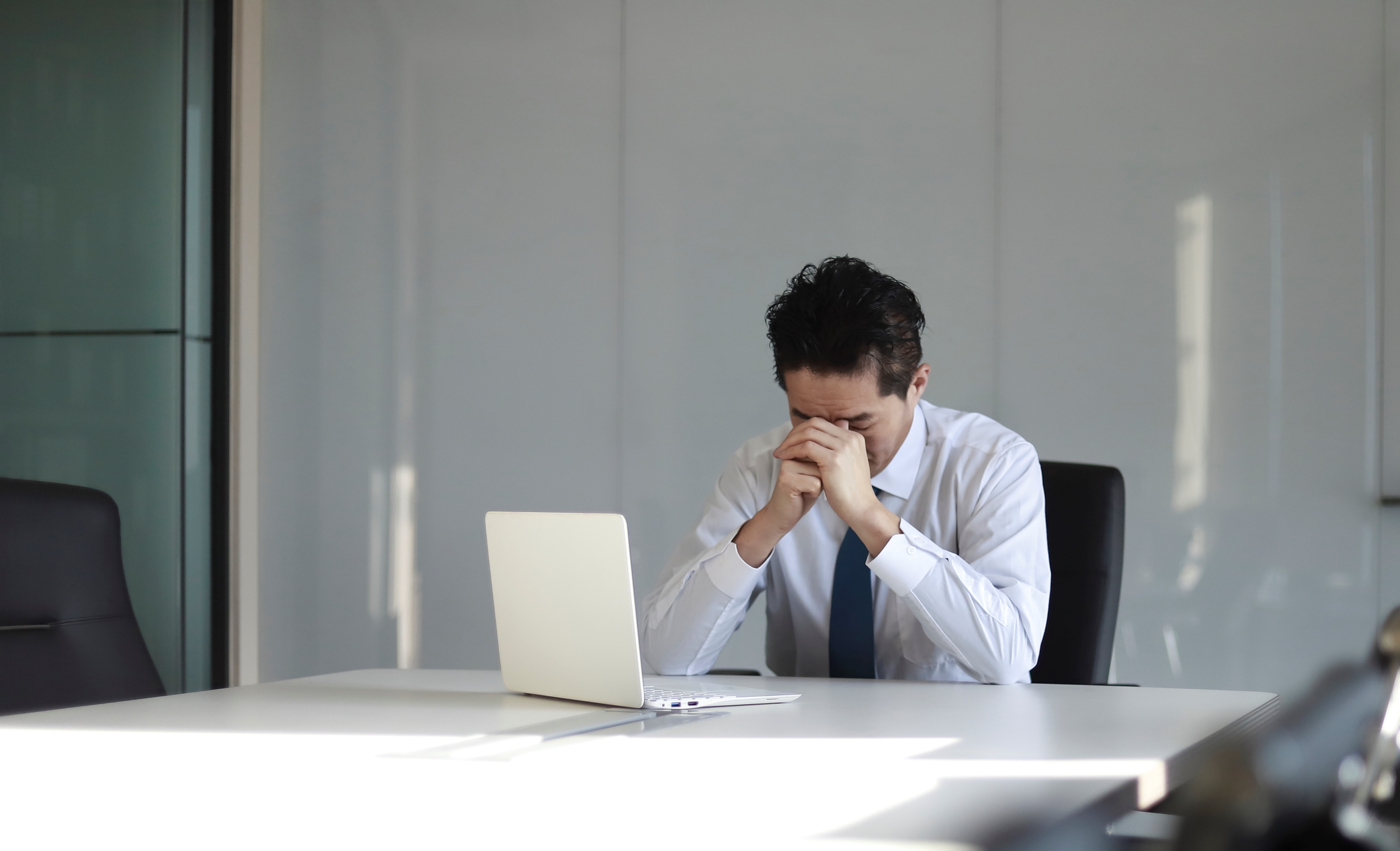 Paul, Risk Manager de uma multinacional de engenharia
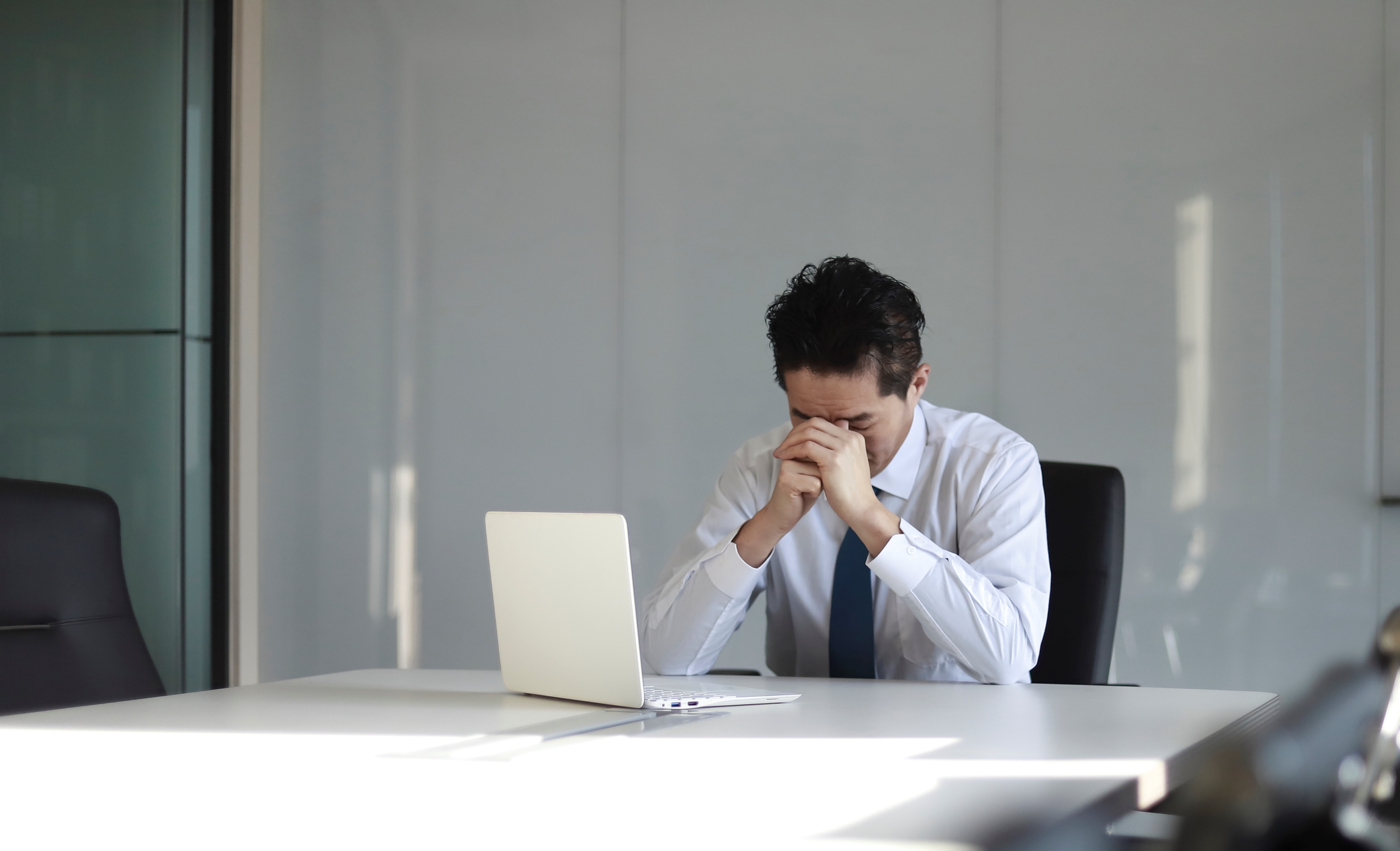 “Minha empresa trabalha com entregas programadas ao longo do contrato, com receitas e custos descasados, o que me leva a incorrer em riscos de crédito. Como mitigar esse risco?”
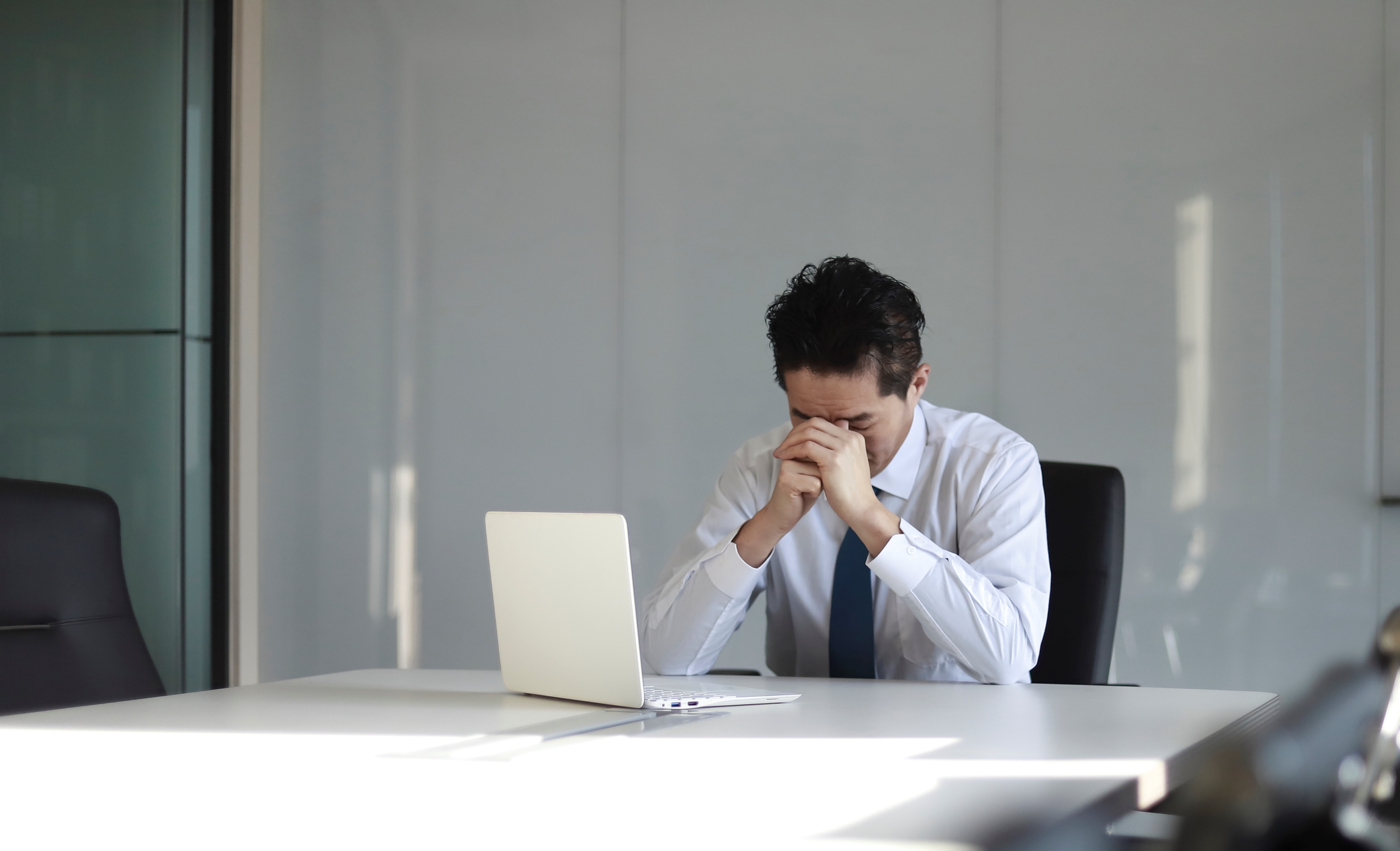 “Nesse projeto, minha empresa se comprometeu a prover garantias de performance, e existe o risco de execução indevida desta garantia pelo meu cliente.”
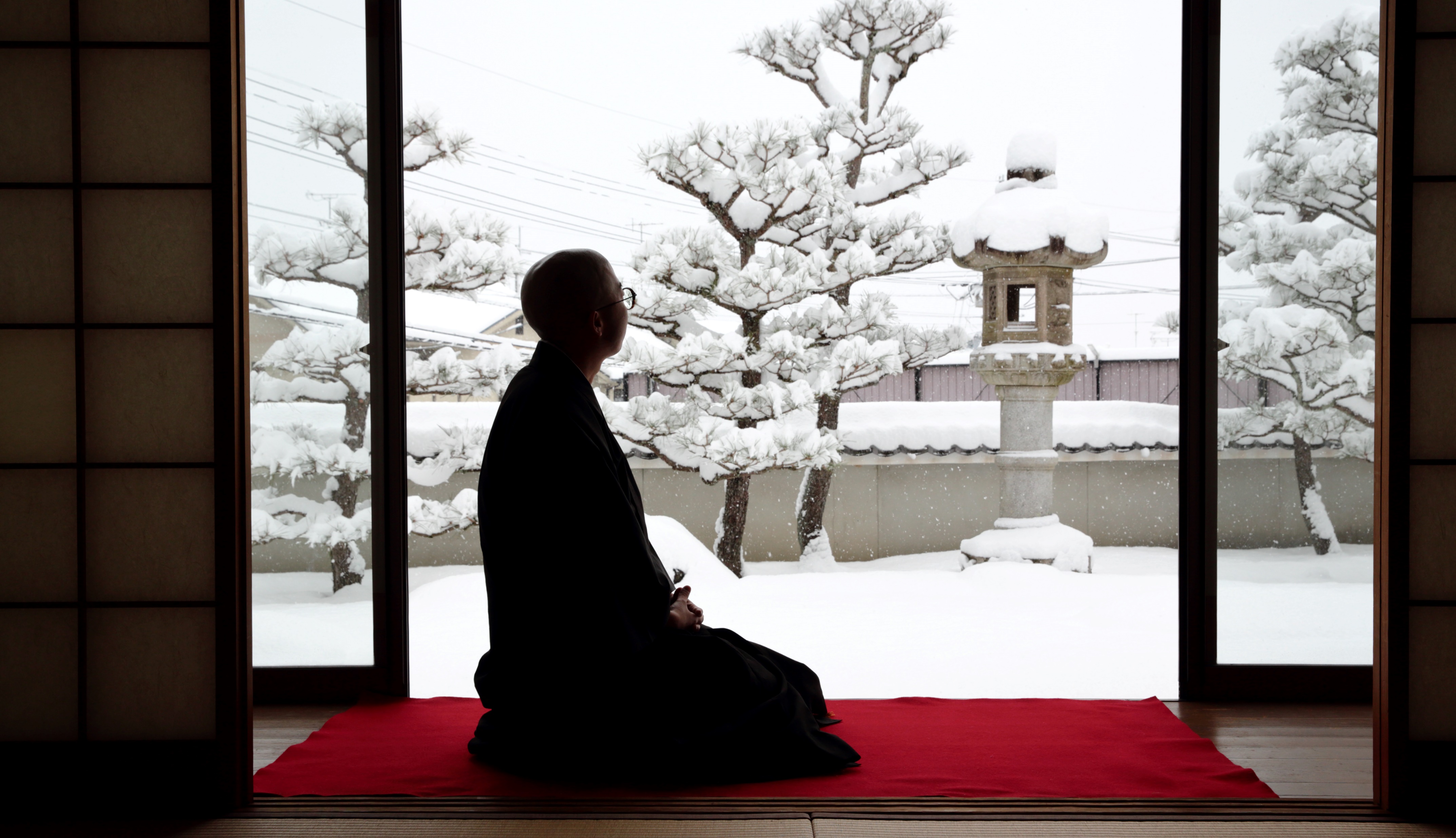 George, Risk Manager de uma fabricante nacional de carrocerias
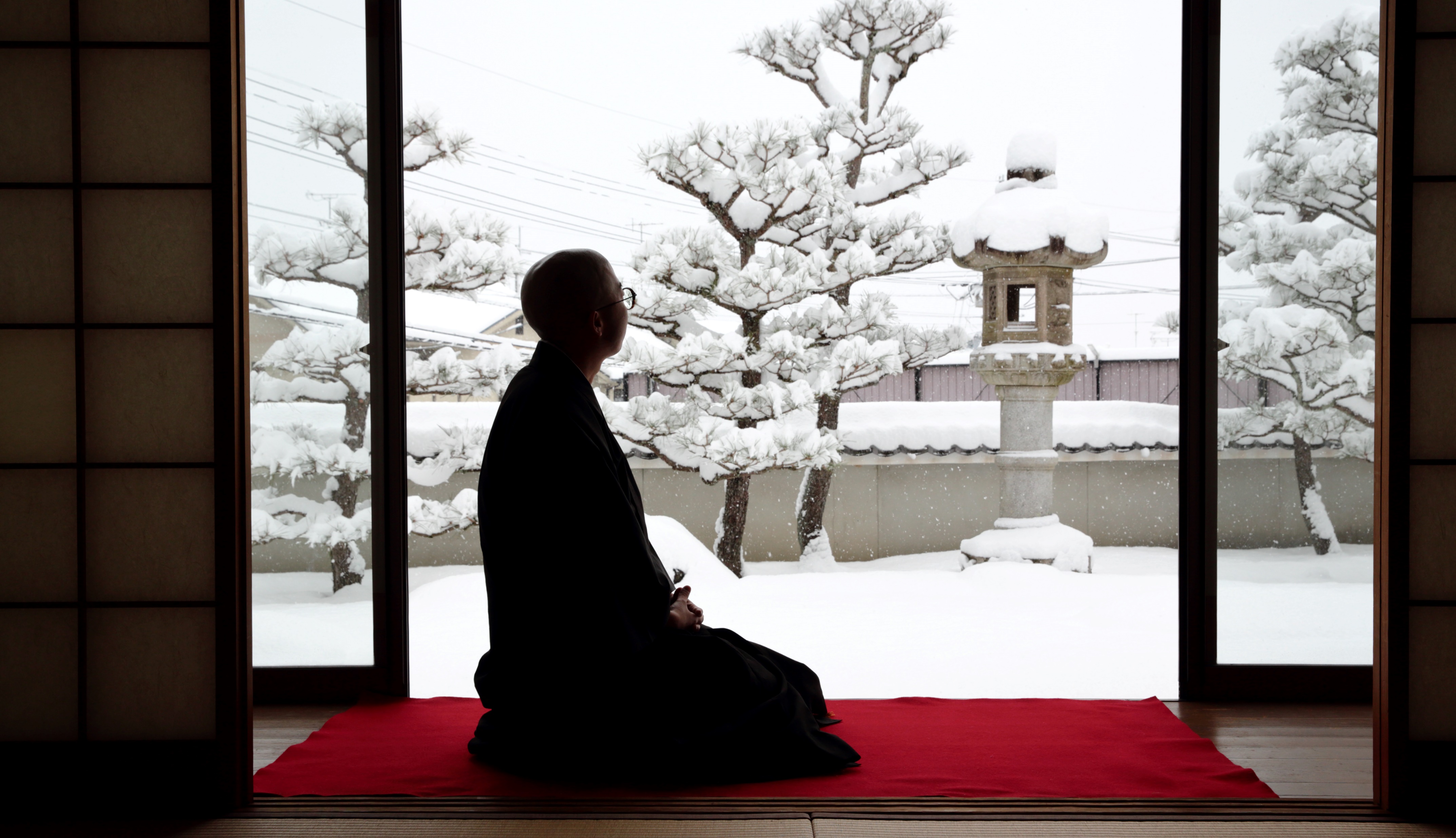 “Sou exportador e ultimamente venho perdendo negócios, alguns clientes não podem pagar à vista e demandam que eu parcele a venda em um horizonte longo de tempo. Não posso incorrer em tal risco de crédito no meu balanço.”
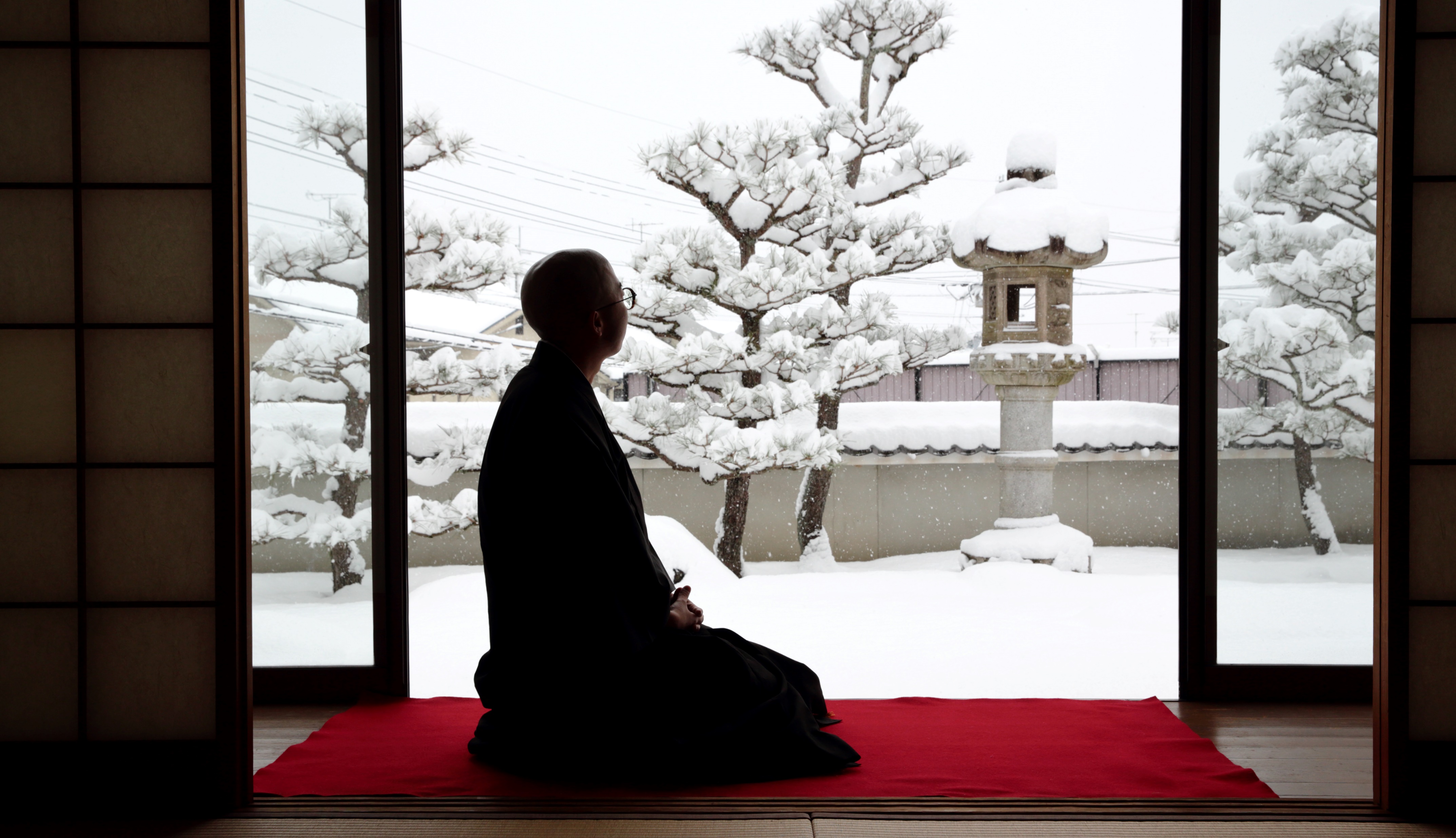 “Também estou preocupado com a minha fábrica no país vizinho, que é uma importante fonte de dividendos para o grupo.”
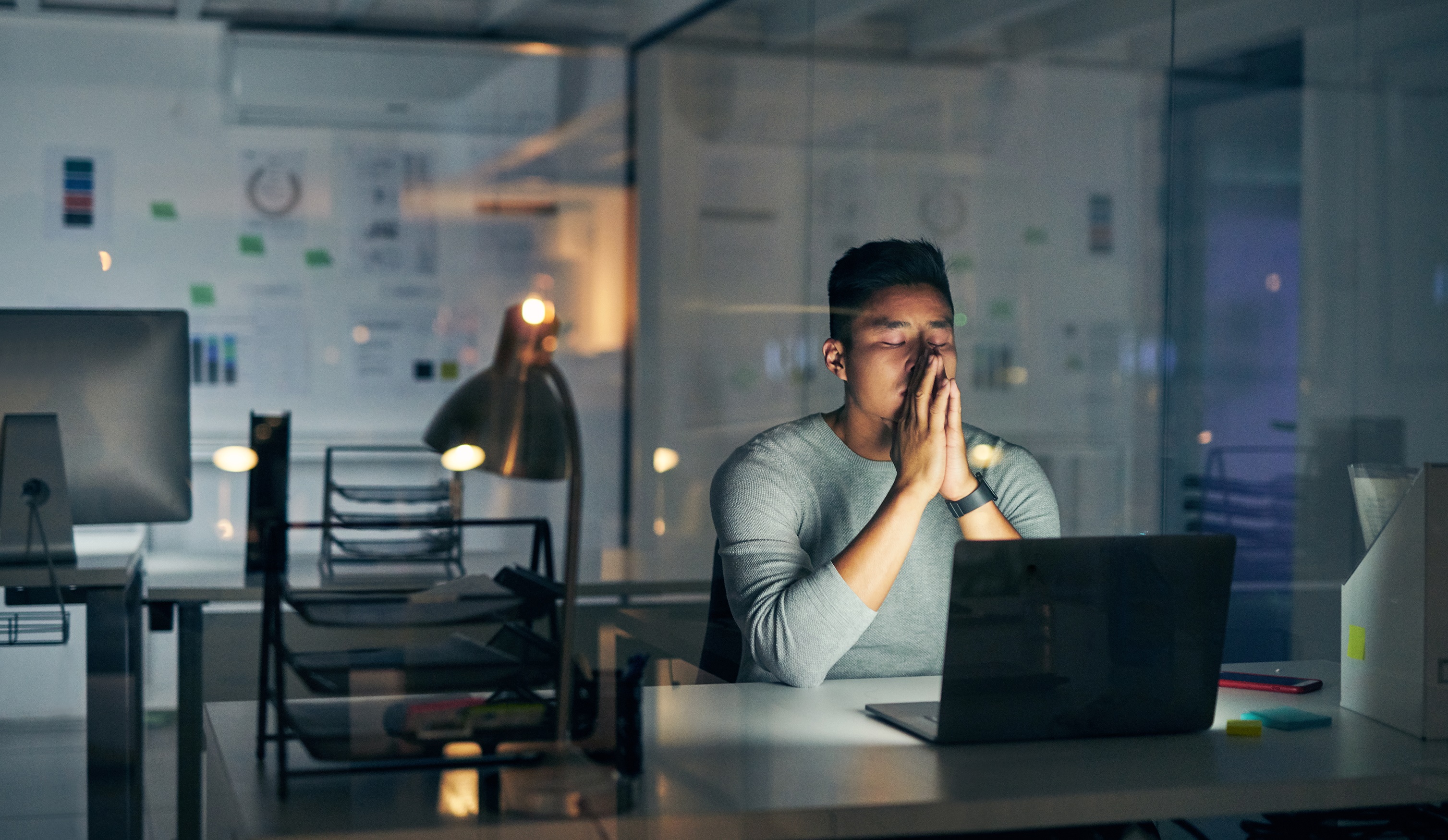 Richard, Risk Manager de uma produtora de insumos agrícolas
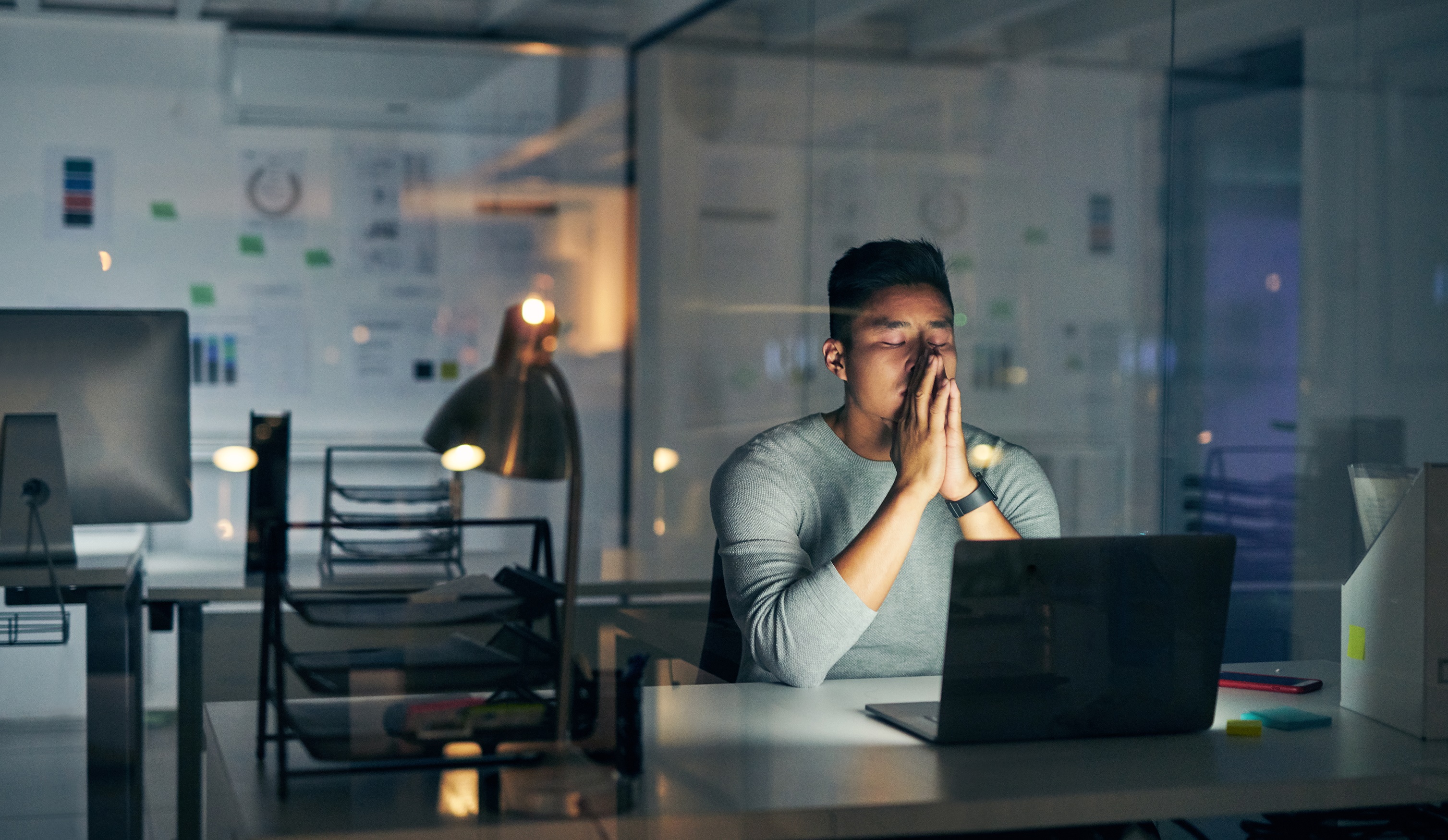 “Gostaria de melhorar o fluxo de caixa da minha empresa, mas uma operação de adiantamento de recebíveis me parece muito distante.”
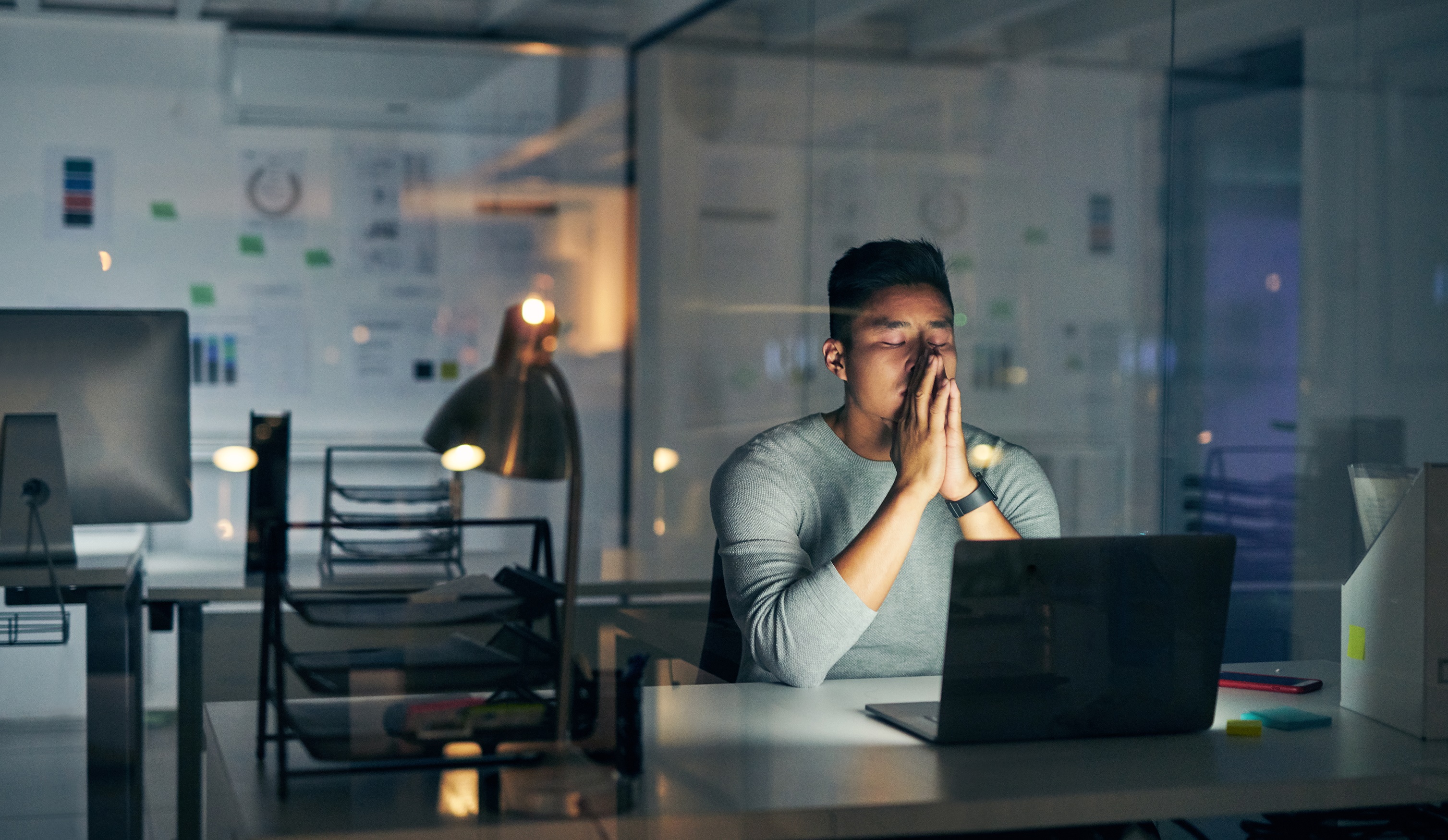 “Uma operação de CRA faria muito sentido para mim, mas uma parte do meu portfolio é composta por grandes fazendeiros em sua Pessoa Física, e temo que isso não poderá compor o fundo.”